Муниципальное автономное образовательное учреждение дополнительного образования Центр развития творчества детей и юношества Каменского района Пензенской областиДетский оздоровительный лагерь  «Березка»
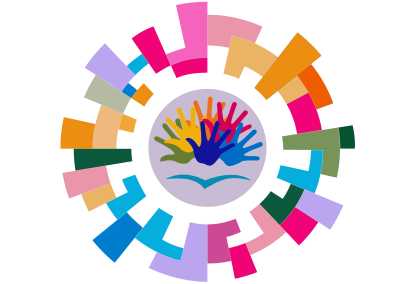 Вариативность реализации программ в условиях
 Детского оздоровительного лагеря «Березка»
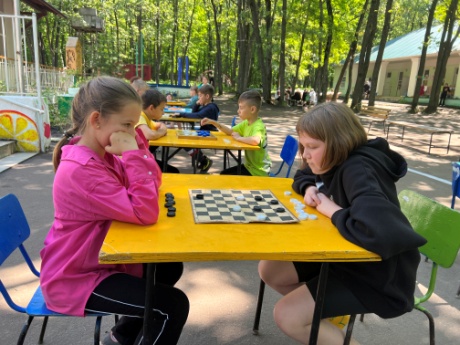 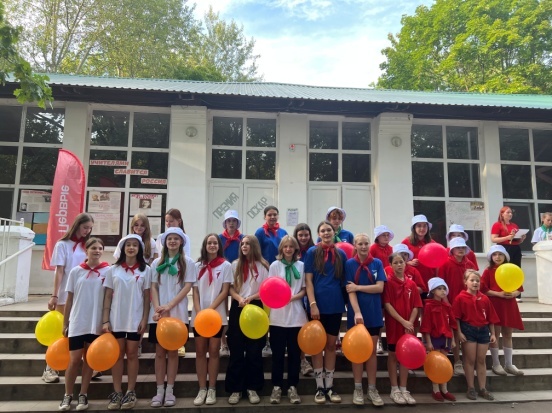 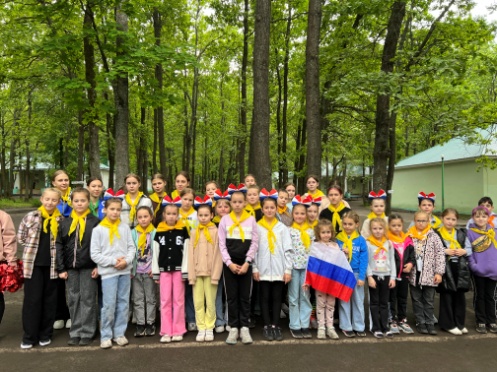 Детский оздоровительный лагерь «Березка»
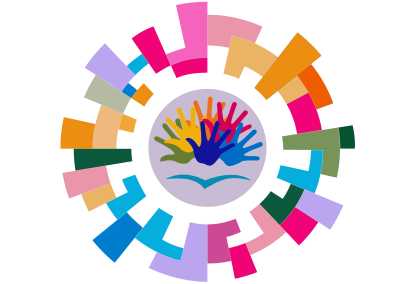 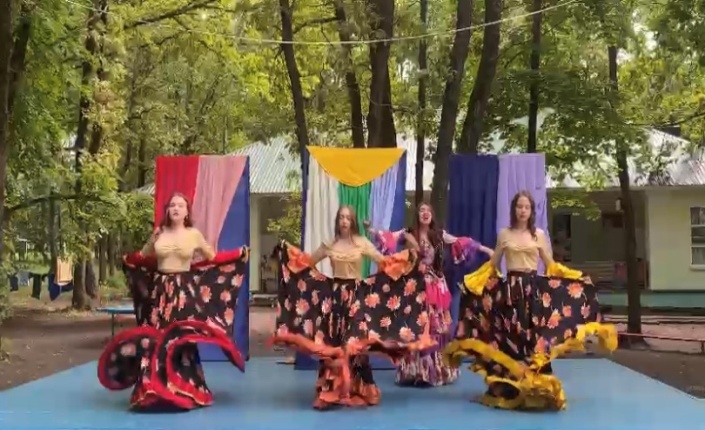 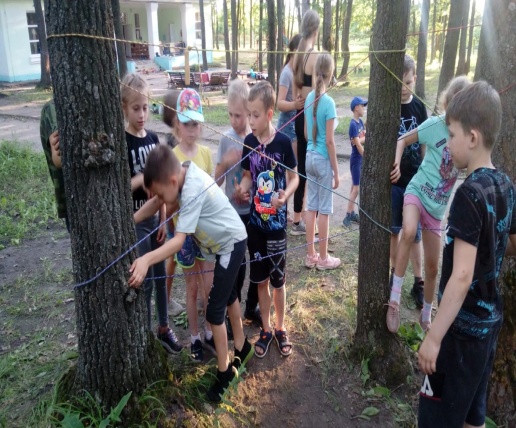 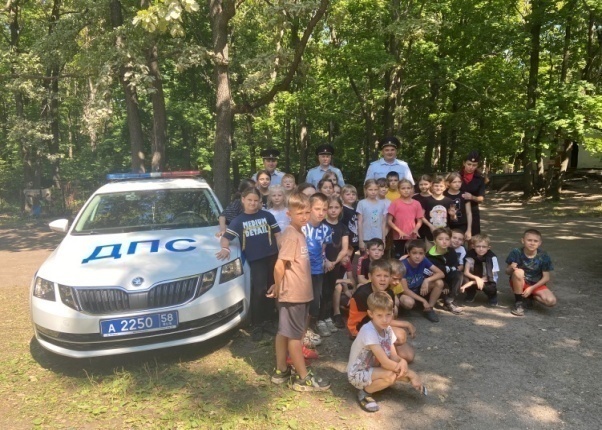 «Сделай лето ярче»
«Выбор за тобой»
«Территория безопасности»
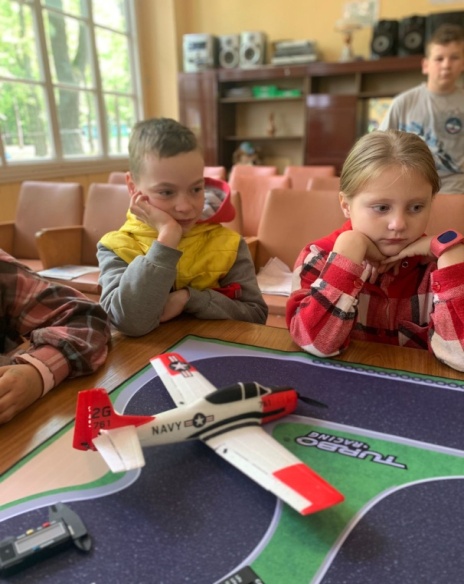 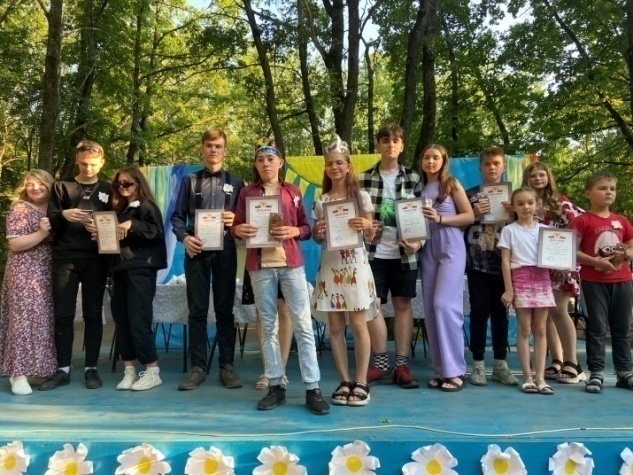 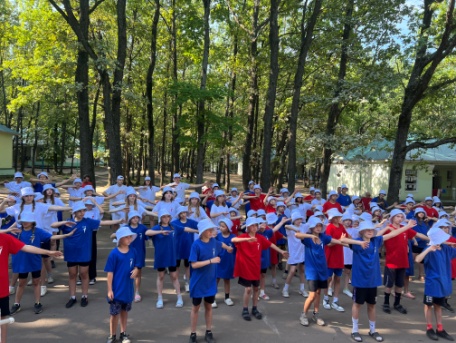 «Ты,я,он,она-дружная семья»
«Время Первых»
«Мы-  будущее»
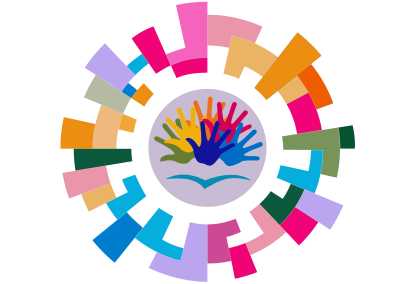 Детский оздоровительный лагерь «Березка»
«Про100профессий»
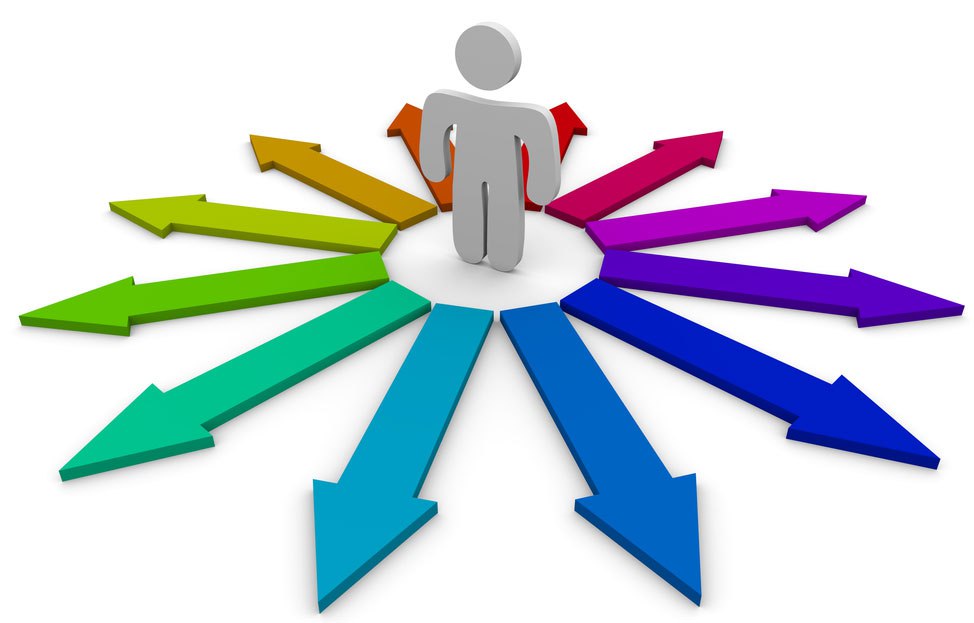 «Школа медиа-актива»
«Я-эклог»
«Туристскими тропами»
«Летний сувенир»
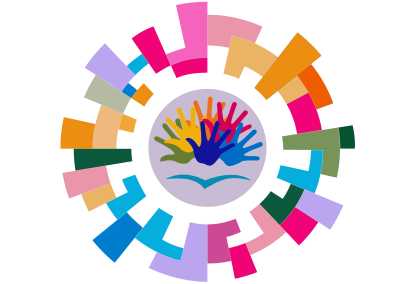 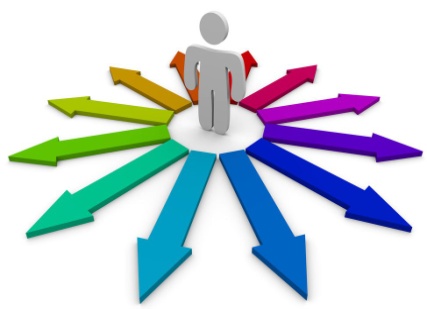 Детский оздоровительный лагерь «Березка» «Про100профессий»
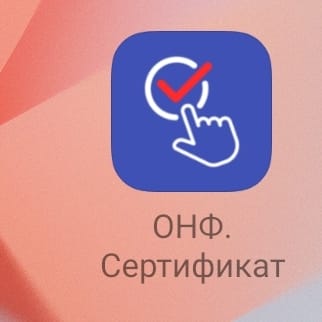 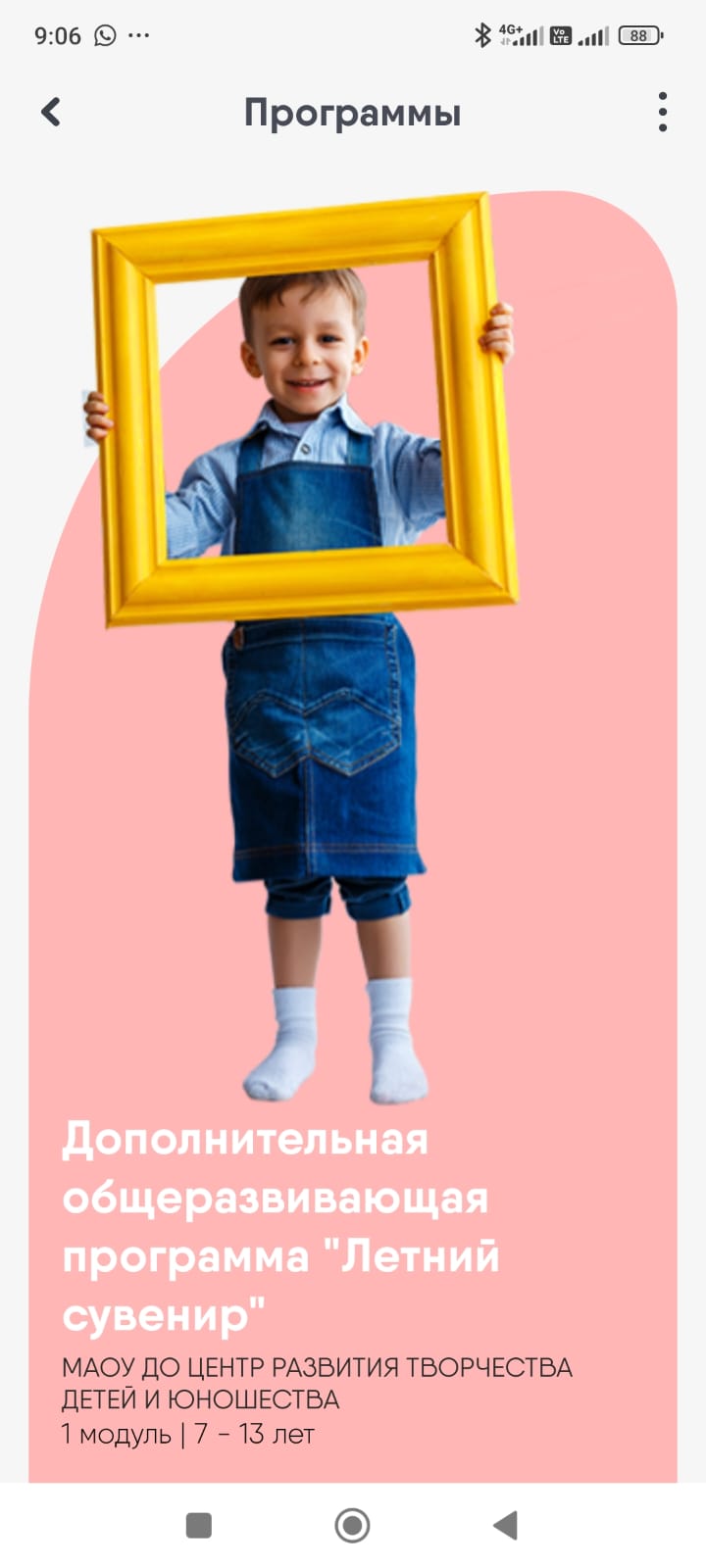 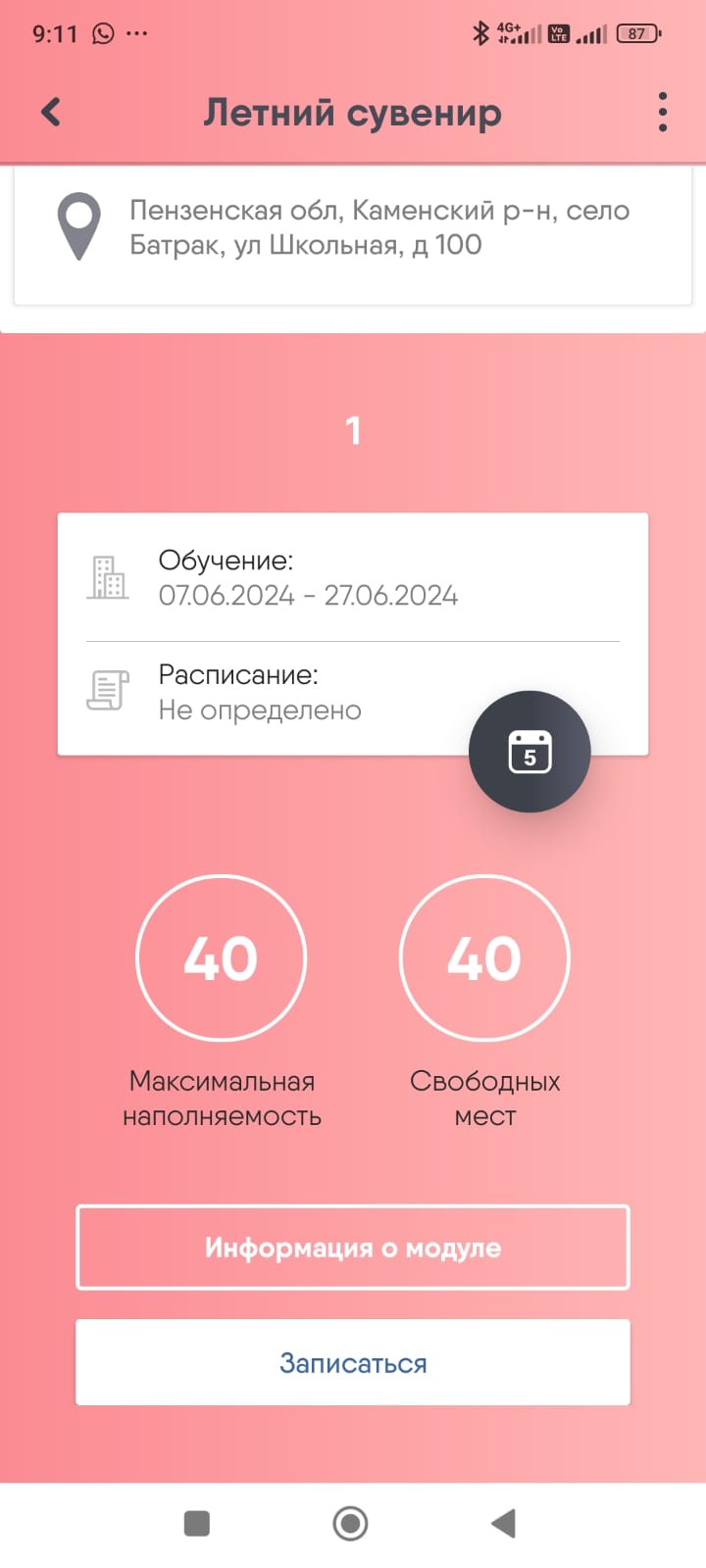 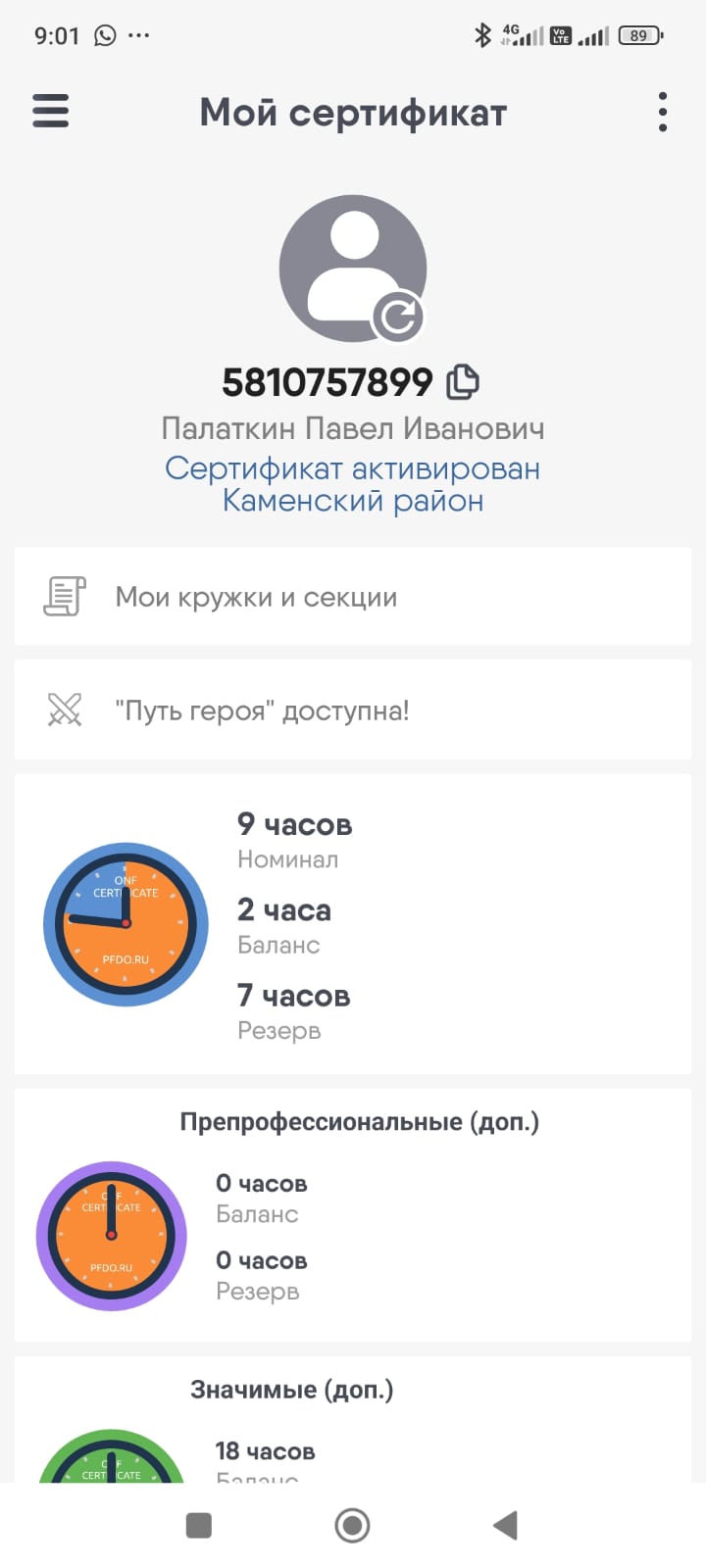 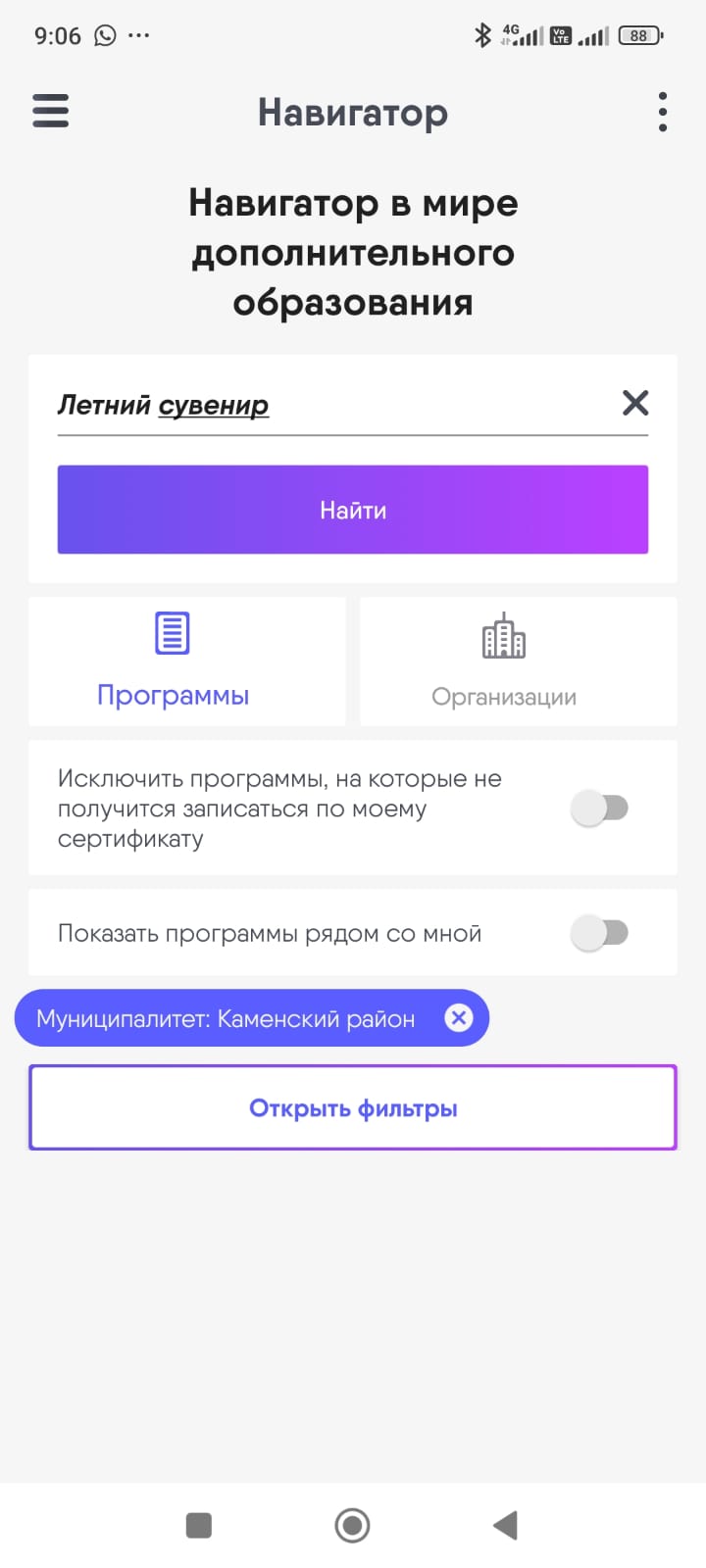 Детский оздоровительный лагерь «Березка» «Про100профессий»
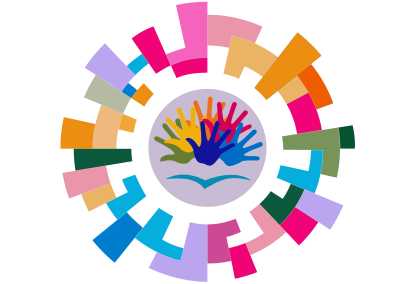 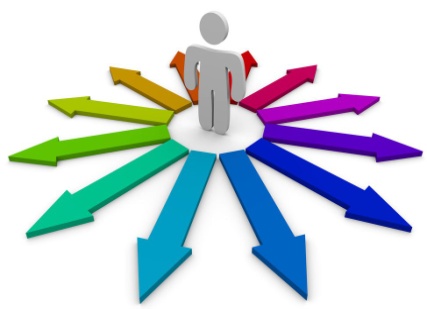 Краткосрочная дополнительная общеобразовательная программа «Школа медиа-актива»
«Этика Журналиста»
«Репортажная съемка»
«Проектная деятельность»
«Публичное выступление»
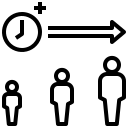 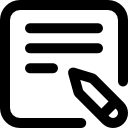 16-17 лет.
Устойчивый интерес к журналисткой деятельности;
Языковые особенности СМИ;
Умения строить развернутые высказывания;
Навыки продуктивного сотрудничества со сверстниками.
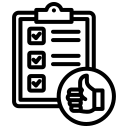 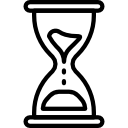 18 часов.
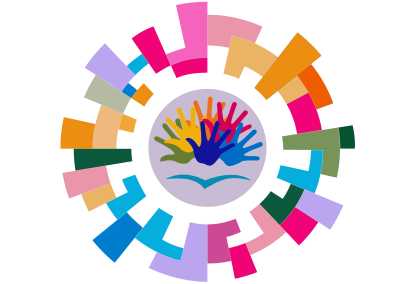 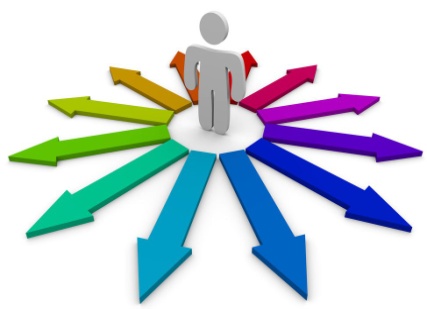 Детский оздоровительный лагерь «Березка» «Про100профессий»
Краткосрочная дополнительная общеобразовательная 
 программа «Туристскими тропами»
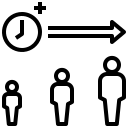 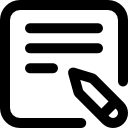 «Туристскими тропами»
14-15 лет.
Знания по основам техники туризма;
Организация быта в походах;
Маршруты и план-графики учебно-тренировочных походов.
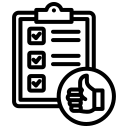 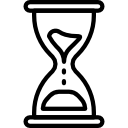 16 часов.
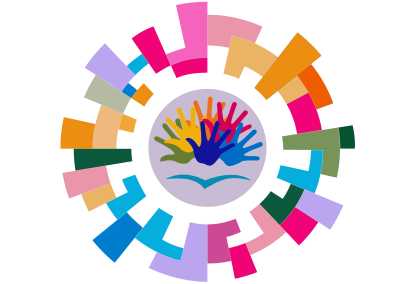 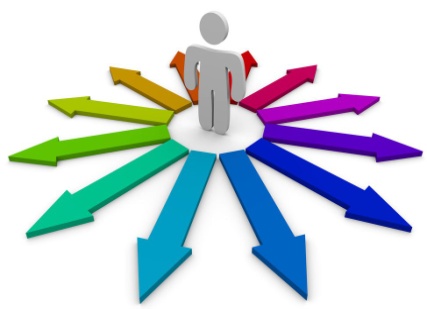 Детский оздоровительный лагерь «Березка» «Про100профессий»
Краткосрочная дополнительная общеобразовательная  программа «Я-эколог»
«Изучение характеристик среды района исследований»
«Обработка материалов исследования»
Исследовательская работа Эколог-лаборант»
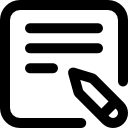 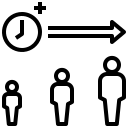 13-14 лет.
приобретение умений и навыков анализа и обработки полученных результатов исследований ;
развитие у детей познавательного интереса, любознательности, стремления к исследовательской деятельности, желания самостоятельно найти ответ.
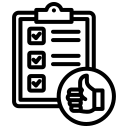 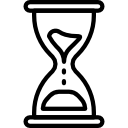 16 часов.
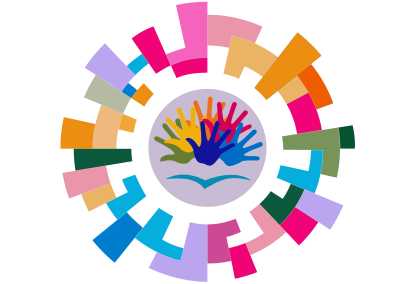 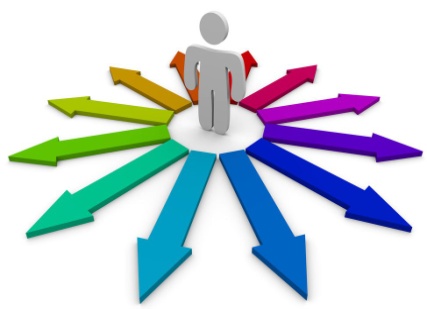 Детский оздоровительный лагерь «Березка» «Про100профессий»
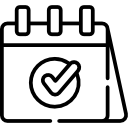 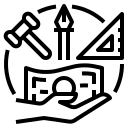 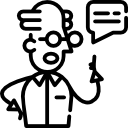 Знакомство с профессиями данной сферы
Организация профессиональных проб
Ключевое событие
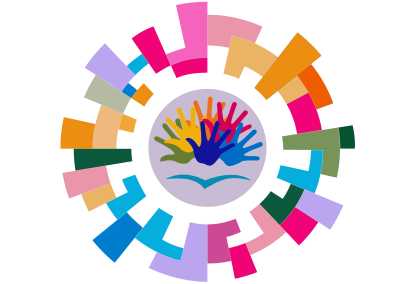 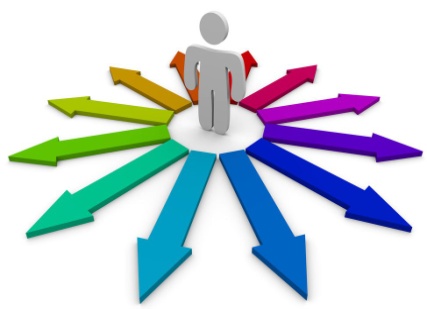 Детский оздоровительный лагерь «Березка» «Про100профессий»
Профессионаьные пробы
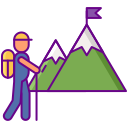 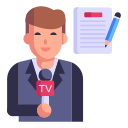 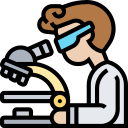 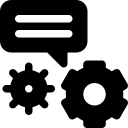 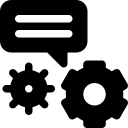 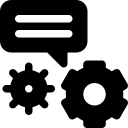 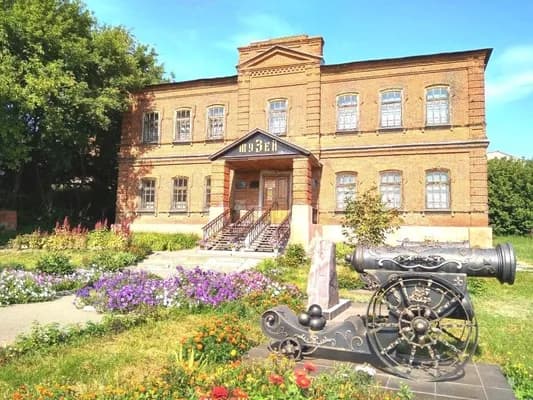 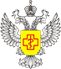 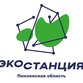 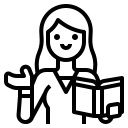 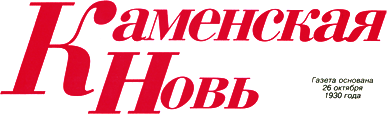 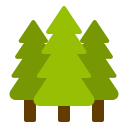 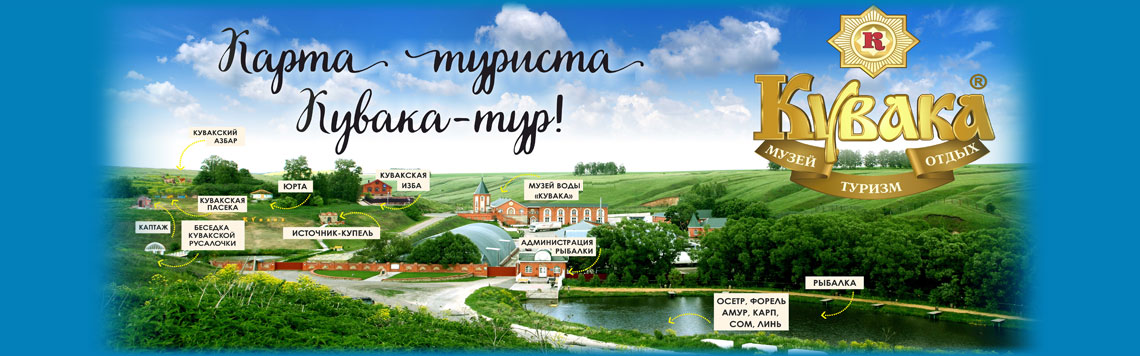 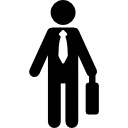 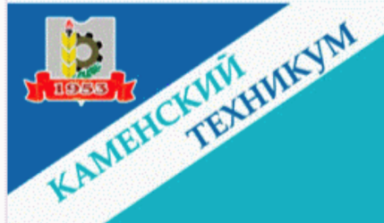 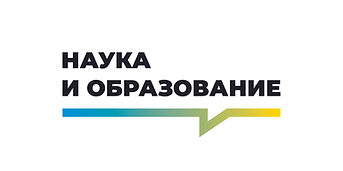 Муниципальное автономное образовательное учреждение дополнительного образования Центр развития творчества детей и юношества Каменского района Пензенской областиДетский оздоровительный лагерь «Березка»
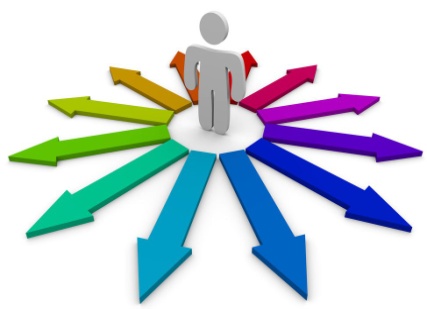 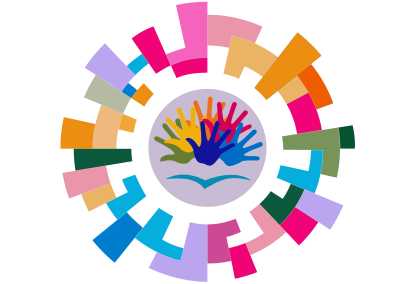 Спасибо за внимание!
Валуева Татьяна Викторовна, директор – 8 962 398 93 72
Ссылка на сайт Центра развития творчества детей и юношества Каменского района - https://kamcrtdu.edu-penza.ru/about/dol-beryezka.php